Természeti energiák hasznosítása napjainkban
Fenntarthatósági témahét
Farkas Bence 8/c
Mi az az energiaforrás?
Változást okozó mozgás, eszköz, berendezés, amelynek ereje hasznos munkára felhasználható, illetve olyan anyag, eszköz, amelyben felhasználható működtető erő van elraktározva.
Energiaforrások
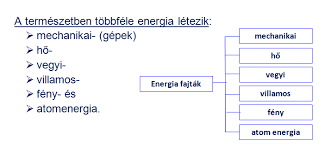 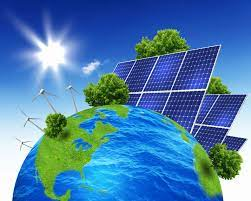 Megújuló energiaforrások
Megújuló energiaforrásnak nevezzük az energiahordozók azon csoportját, amelyek emberi időléptékben képesek megújulni, azaz nem fogynak el, ellentétben a nem megújuló energiaforrásokkal.

    Megújuló energiaforrások
         - A Napból származó energia
         - Geotermikus energia
         - A Nap és Hold mechanikus hatása a Földre
A leggyakrabban felhasznált erőművek
- Szélerőmű
 - Vízerőmű
 - Naperőmű
 - Biomassza
 - Geotermikus-erőmű
A leggyakrabban felhasznált erőművek
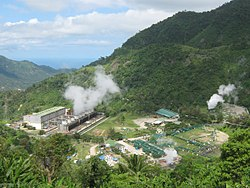 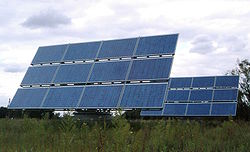 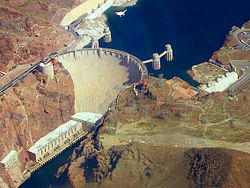 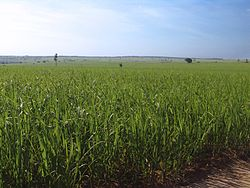 Nem megújuló energiaforrások
A nem megújuló energiaforrás olyan természeti erőforrás, aminek nincs újraképződési mechanizmusa, vagy ha van, az emberi léptékkel túlságosan hosszú időbe telik. A nem megújuló energiaforrás nem gyártható, termeszthető, illetve nem újrafelhasználható a fogyasztással megközelítő mértékben.
Nem megújuló energiaforrások a fosszilis tüzelőanyagok, kőszén, kőolaj, földgáz, propán-bután gáz, illetve az urán mint az atomenergia energiahordozó anyaga.
A nem megújuló energiaforrások használata többféle olyan problémát vet fel, amelyek nem állnak összhangban az emberiség fenntartható fejlődésével.
 Ezek az energiahordozók korlátozottan találhatók meg a föld felszínén vagy az alatt, kitermelésük egyre költségesebbé, felhasználásuk egyre környezetszennyezőbbé válik. A fosszilis tüzelőanyagok felhasználása nagy valószínűséggel hozzájárul a klímaváltozáshoz.
Alapanyagai
Kőszén: évente több mint 7,5 milliárd tonnát bányásznak világszerte
Kőolaj: Naponta több mint 74 millió hordónyi olajat hoznak jelenleg a felszínre
Földgáz: a világ földgázkészletei 60 évre elegendőek a jelenlegi fogyasztási trendek szerint.
Urán: az atomenergia energiahordozó anyaga.
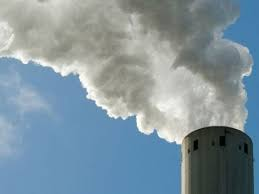 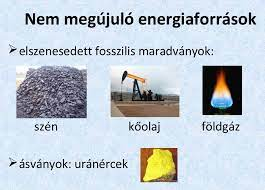 Fenntarthatósági témahét fogalma
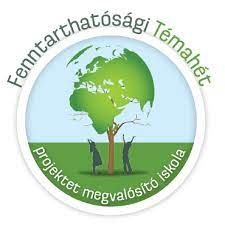 A Fenntarthatósági Témahéthez csatlakozó általános és középiskolák pedagógusainak lehetőségük van a kerettantervre épített témákat előre kidolgozott tematikus óratervek segítségével feldolgozni. Ezek mellett az előző évek óratervei is elérhetők és választhatók. A tananyagok kizárólag online, letölthető formában érhetők el a honlapról, nyomtatásuk helyben, az iskolában történik.
Köszönöm a figyelmet!